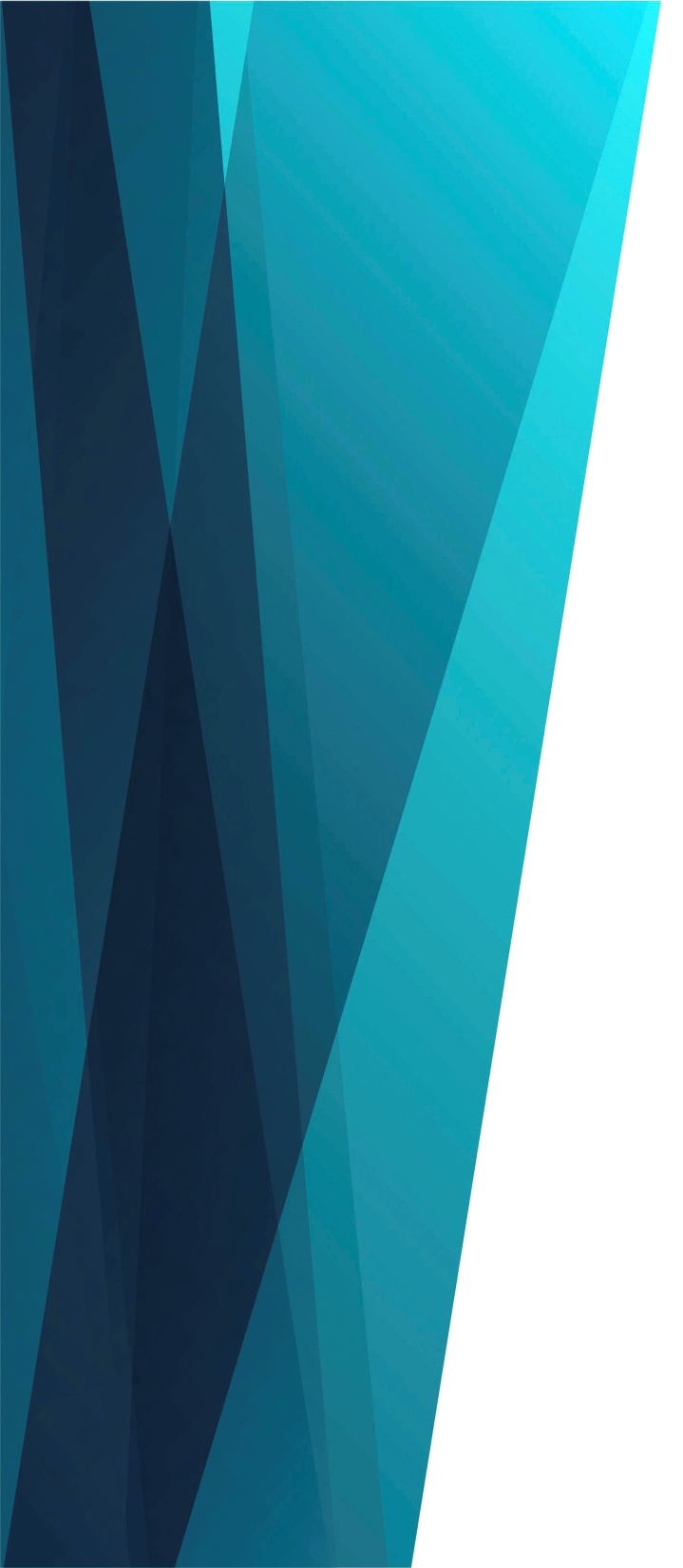 Я слышу, голос Твой   зовёт
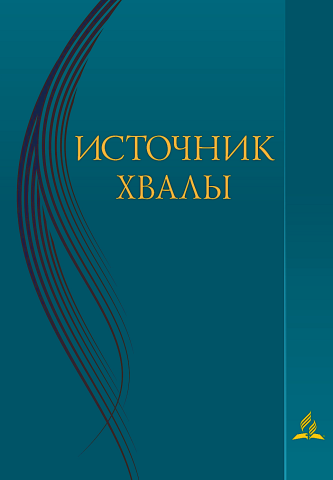 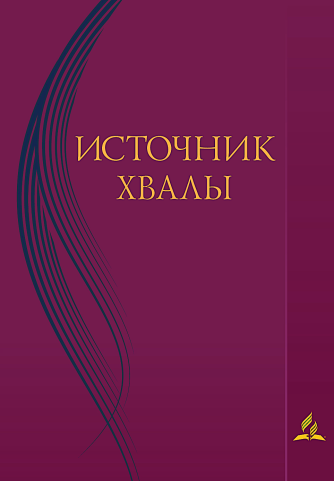 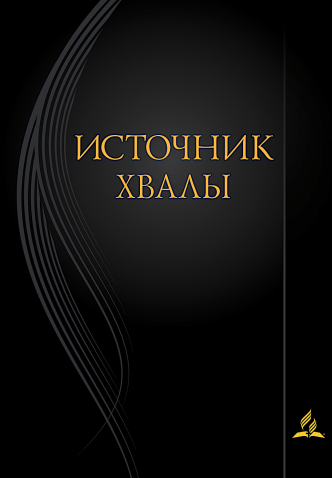 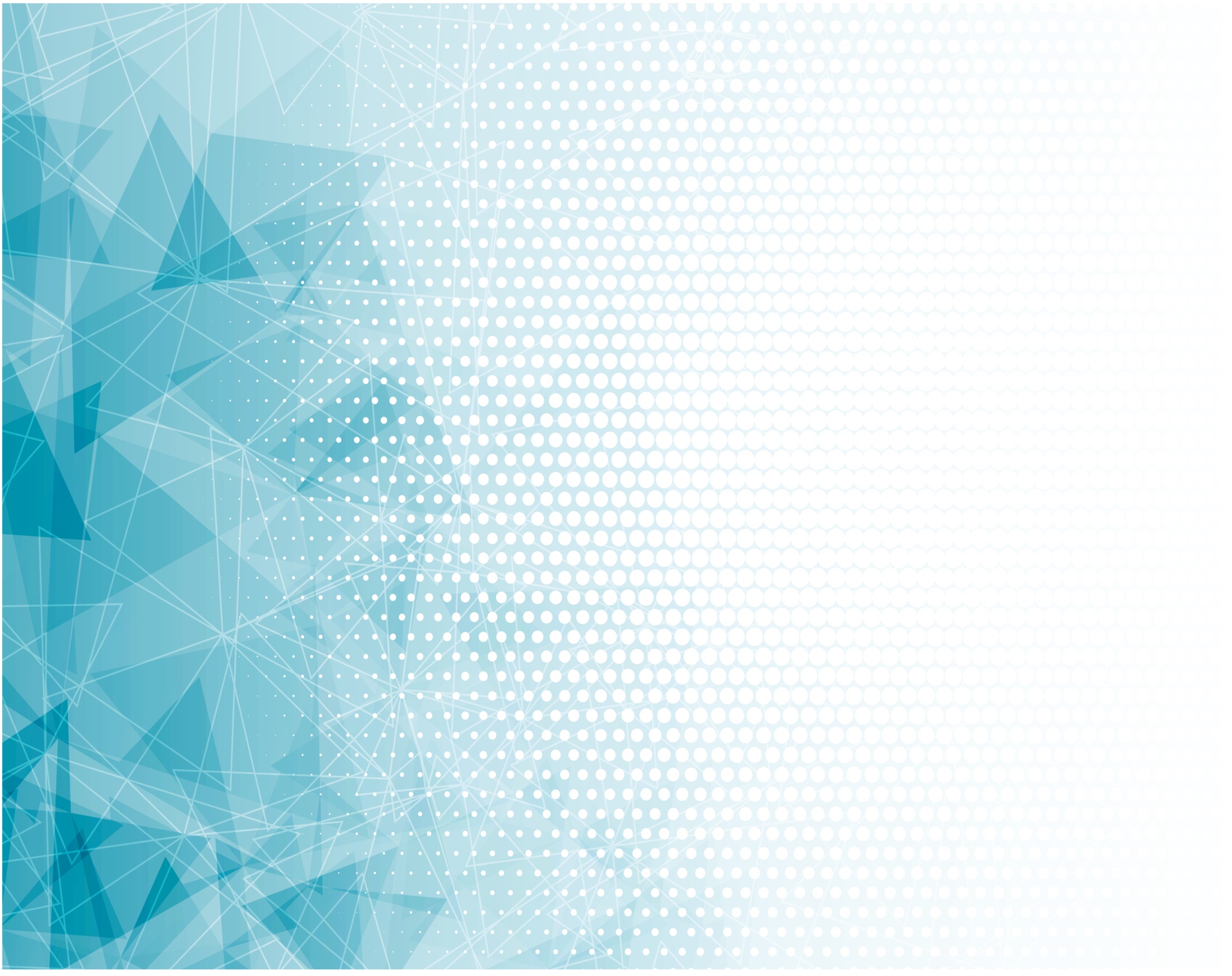 Я слышу, голос Твой 
Зовёт меня к Тебе
Омыться Кровию святой,
Пролитой на кресте!
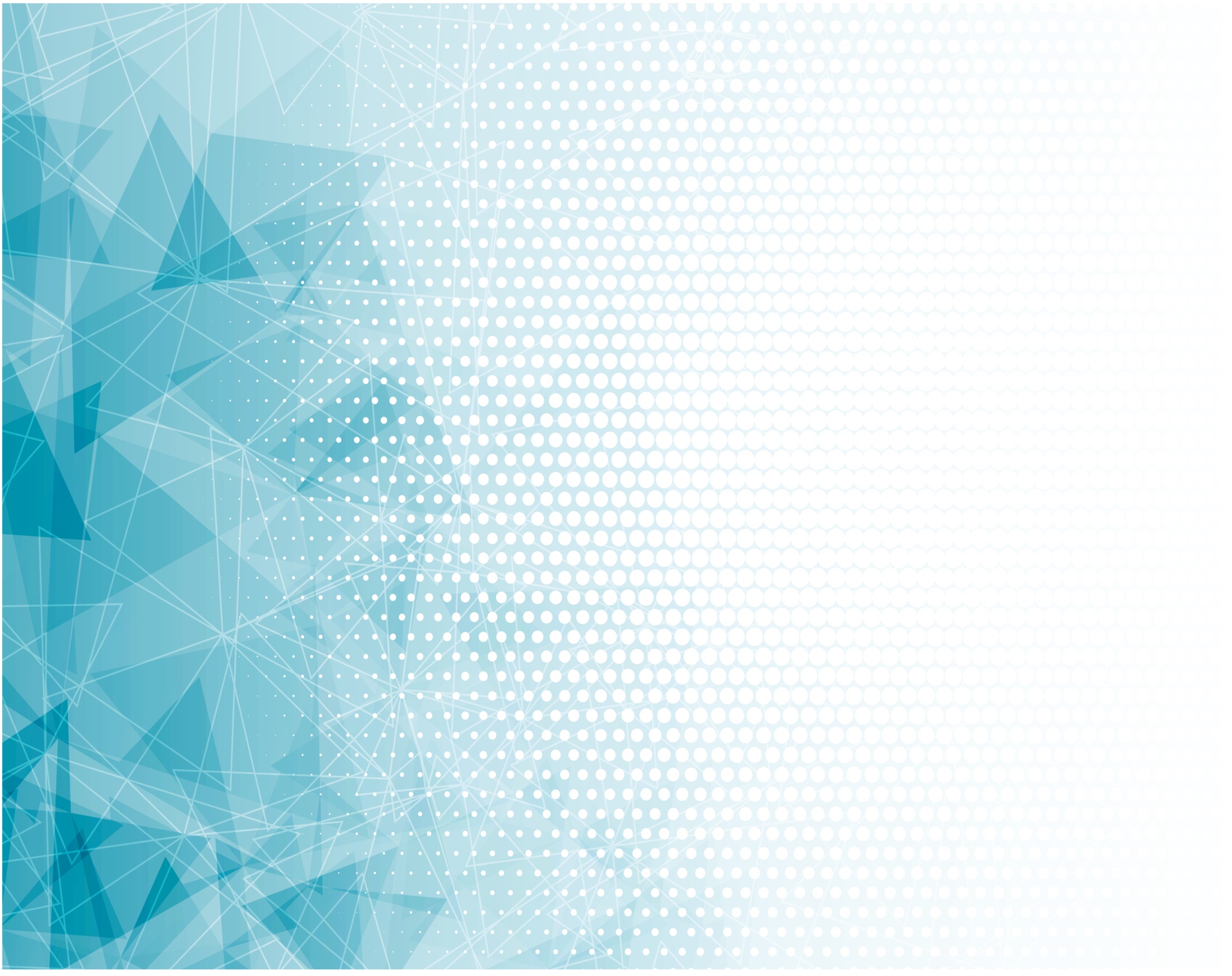 Припев: 
О Спаситель мой,
Прихожу к Тебе!
Кровию Твоей омой,
Пролитой на кресте!
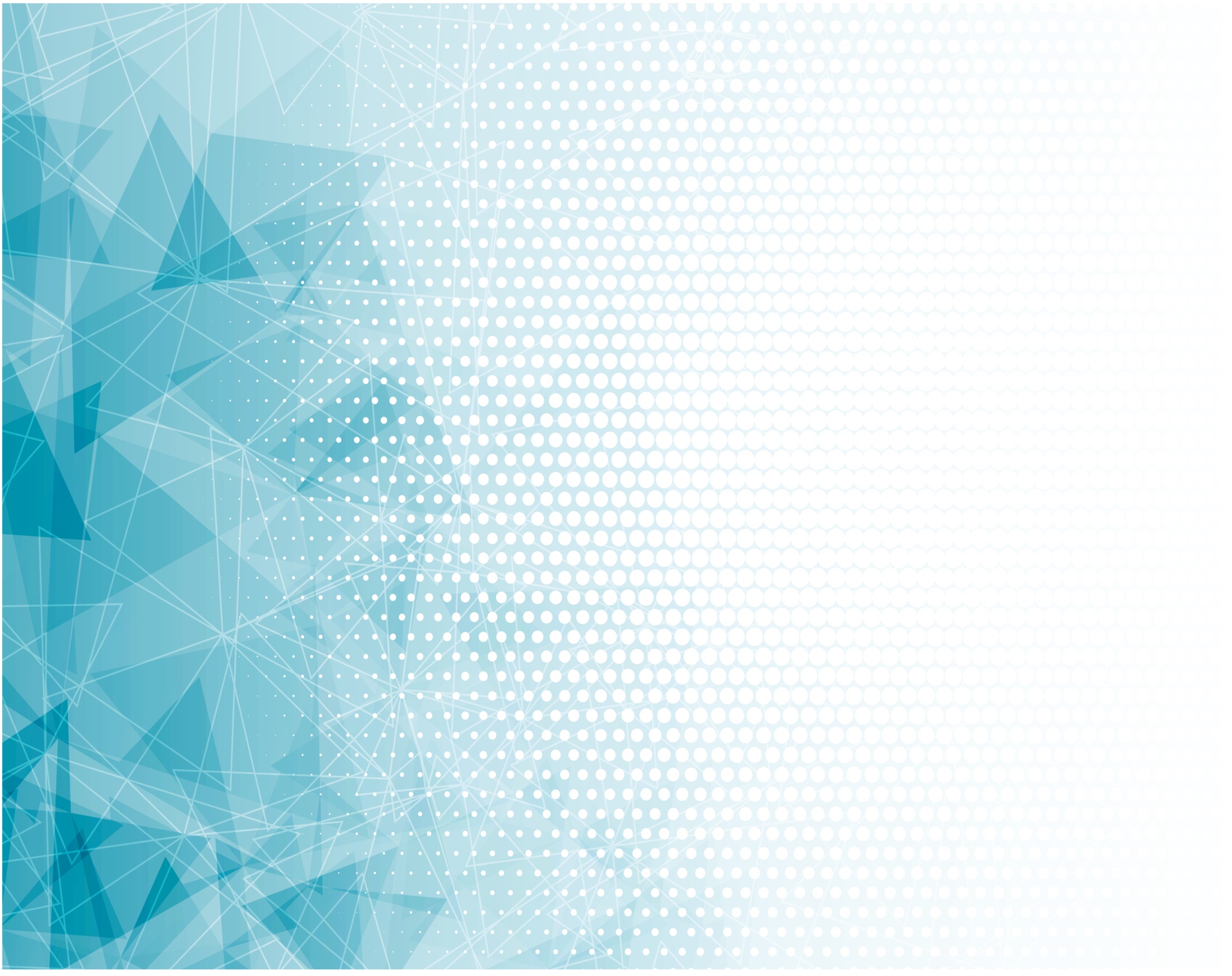 Хоть слаб и грешен я,
Ты силу мне даёшь,
Снимаешь грех, 
Живишь меня,
Любовию влечёшь.
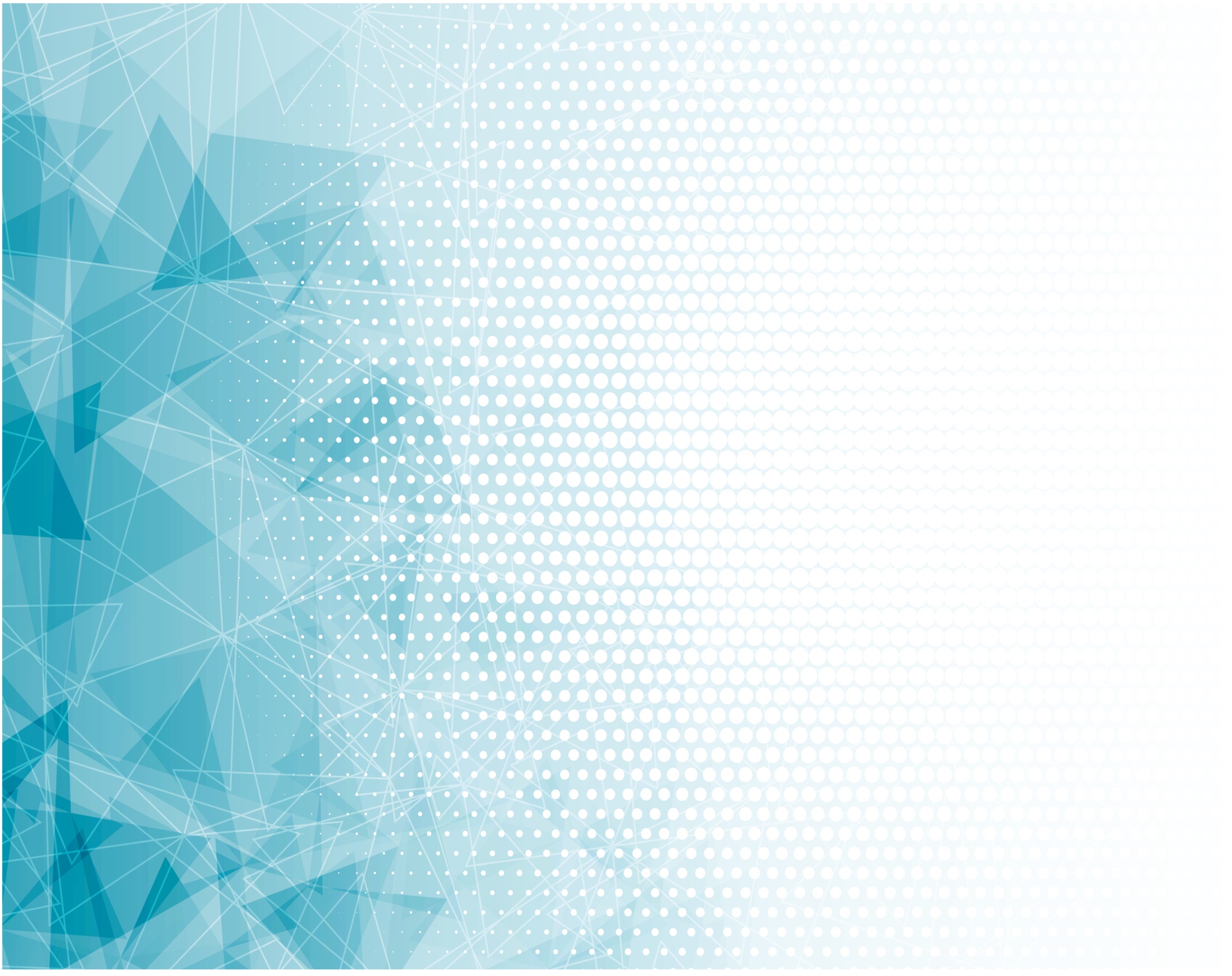 Припев: 
О Спаситель мой,
Прихожу к Тебе!
Кровию Твоей омой,
Пролитой на кресте!
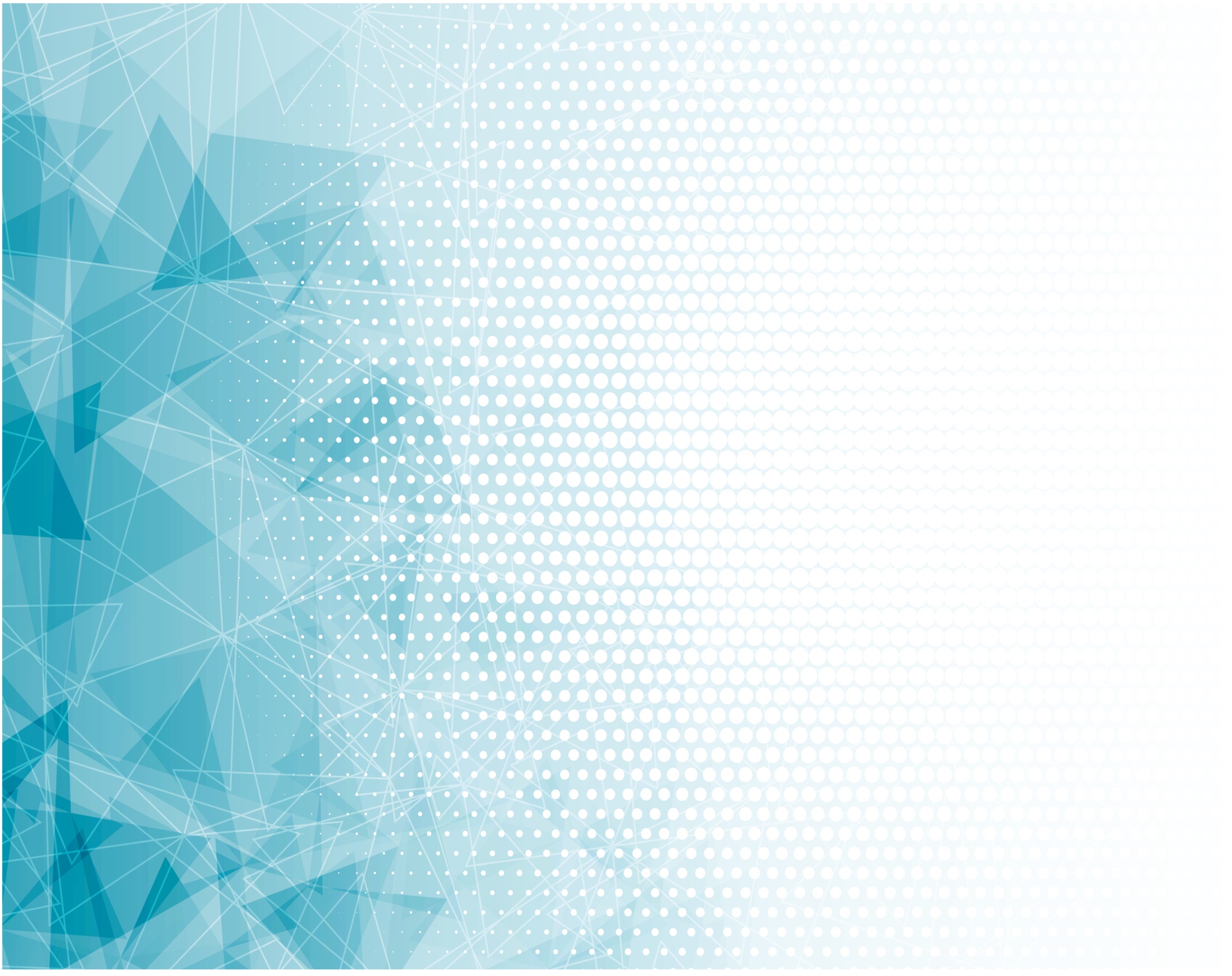 Жизнь новую Свою
Ты Сам во мне творишь,
И благодать на благодать
Ты щедро мне даришь.
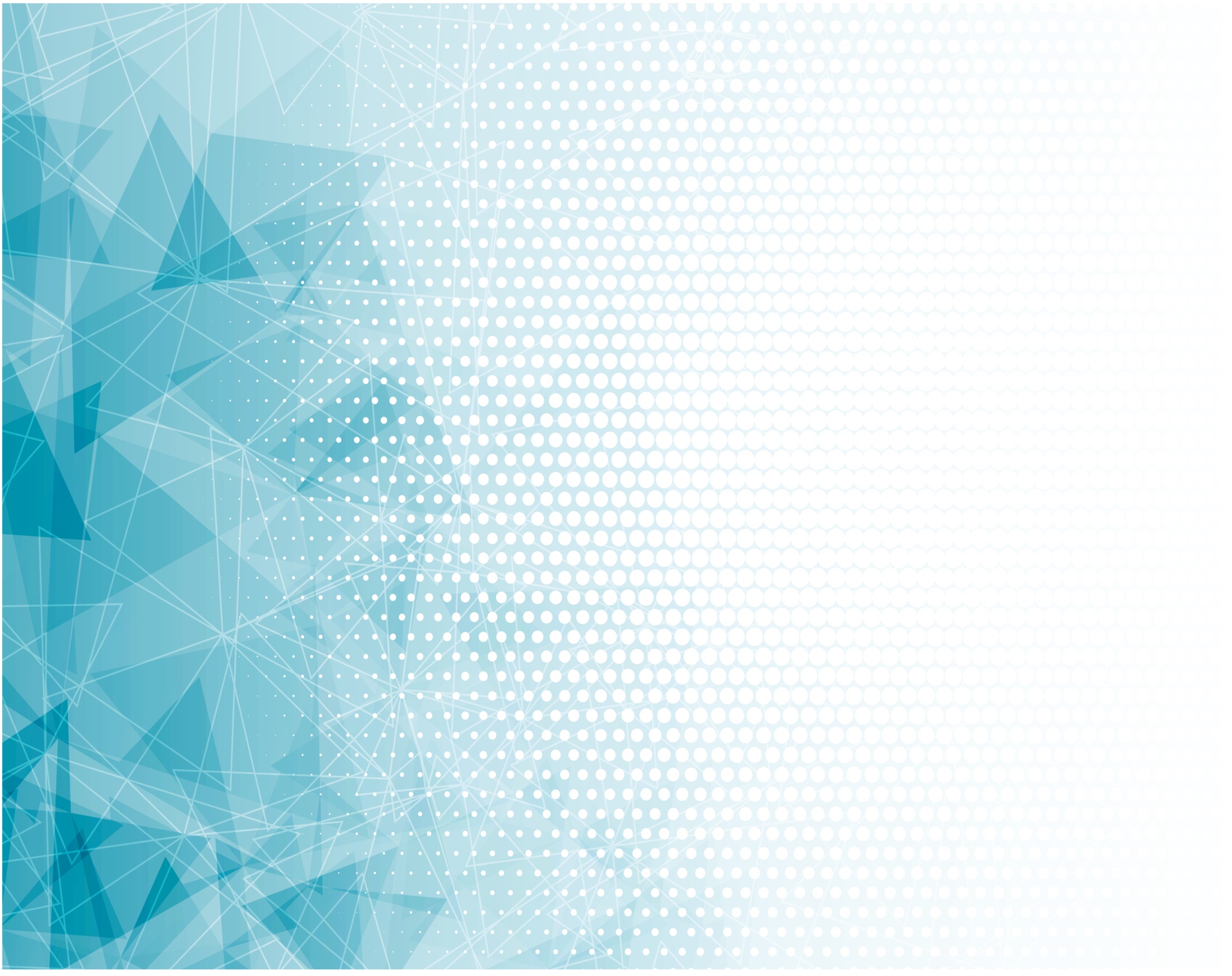 Припев: 
О Спаситель мой,
Прихожу к Тебе!
Кровию Твоей омой,
Пролитой на кресте!
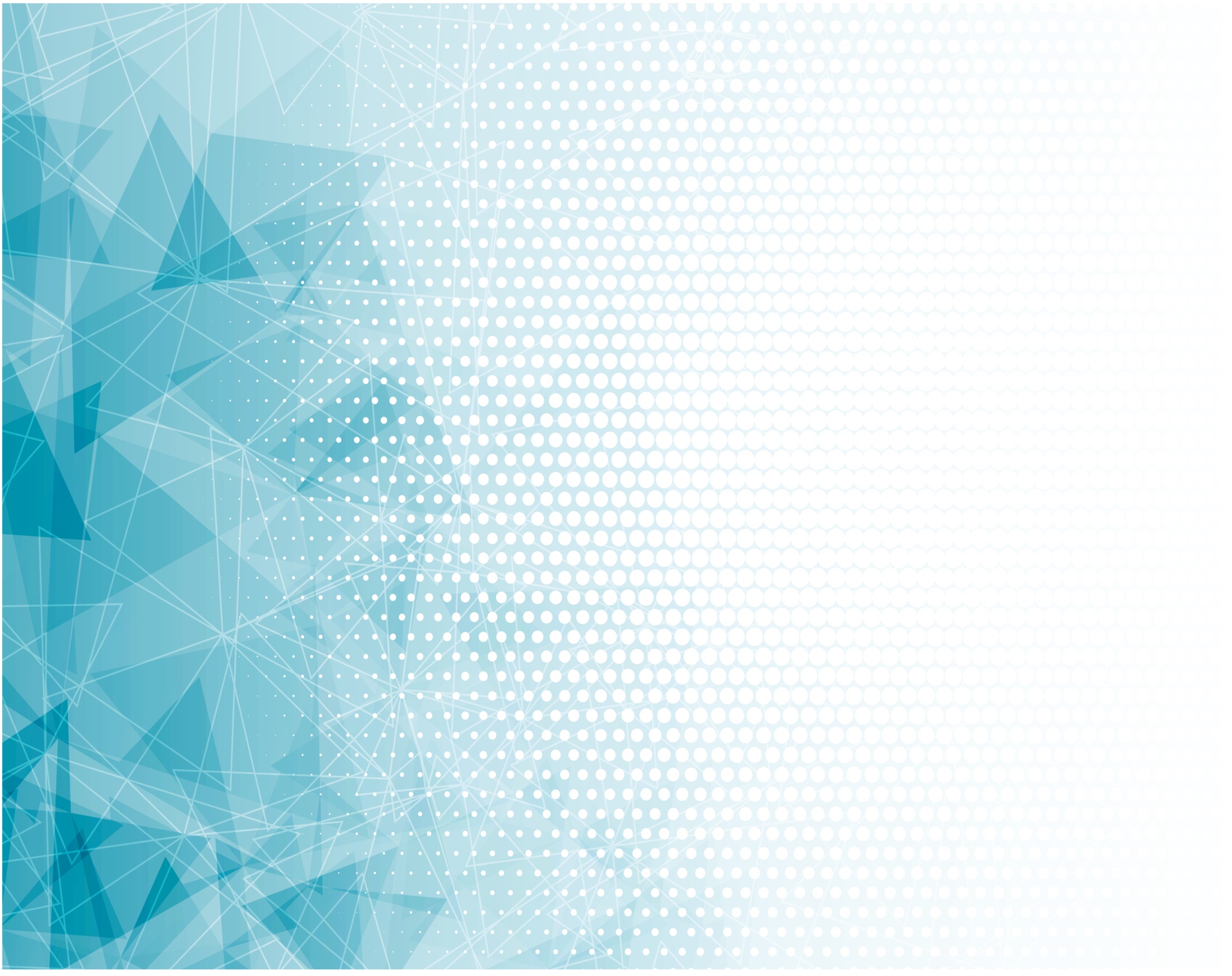 Ты сердцу весть даёшь, 
Что я – Твоё дитя,
Что Духом Ты 
Во мне живёшь,
А в Нём – вся полнота.
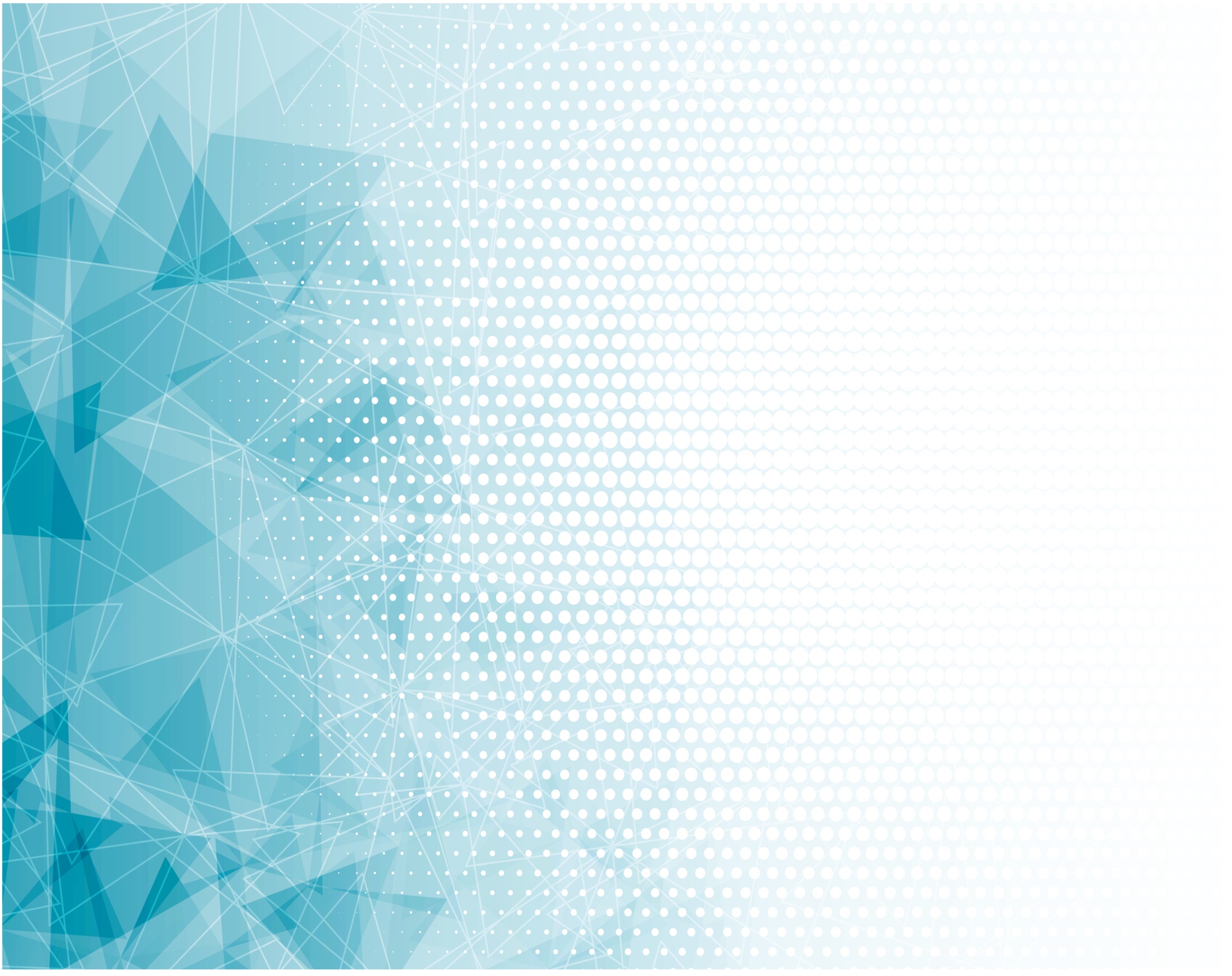 Припев: 
О Спаситель мой,
Прихожу к Тебе!
Кровию Твоей омой,
Пролитой на кресте!